и Медицинской профилактики
Пермский край
Их надо знать: факторы риска развития артериальной гипертонии
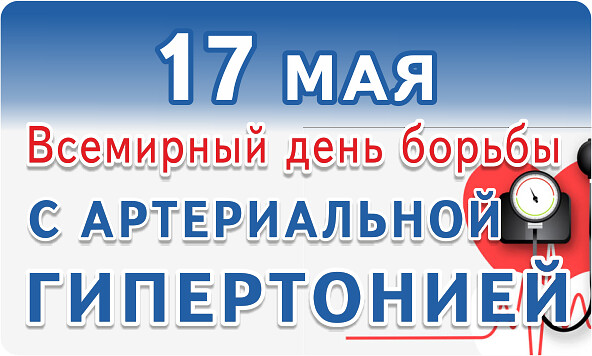 Девиз 2022 года
«ИЗМЕРЬТЕ СВОЕ АРТЕРИАЛЬНОЕ ДАВЛЕНИЕ. КОНТРОЛИРУЙТЕ ЕГО. ЖИВИТЕ ДОЛЬШЕ».
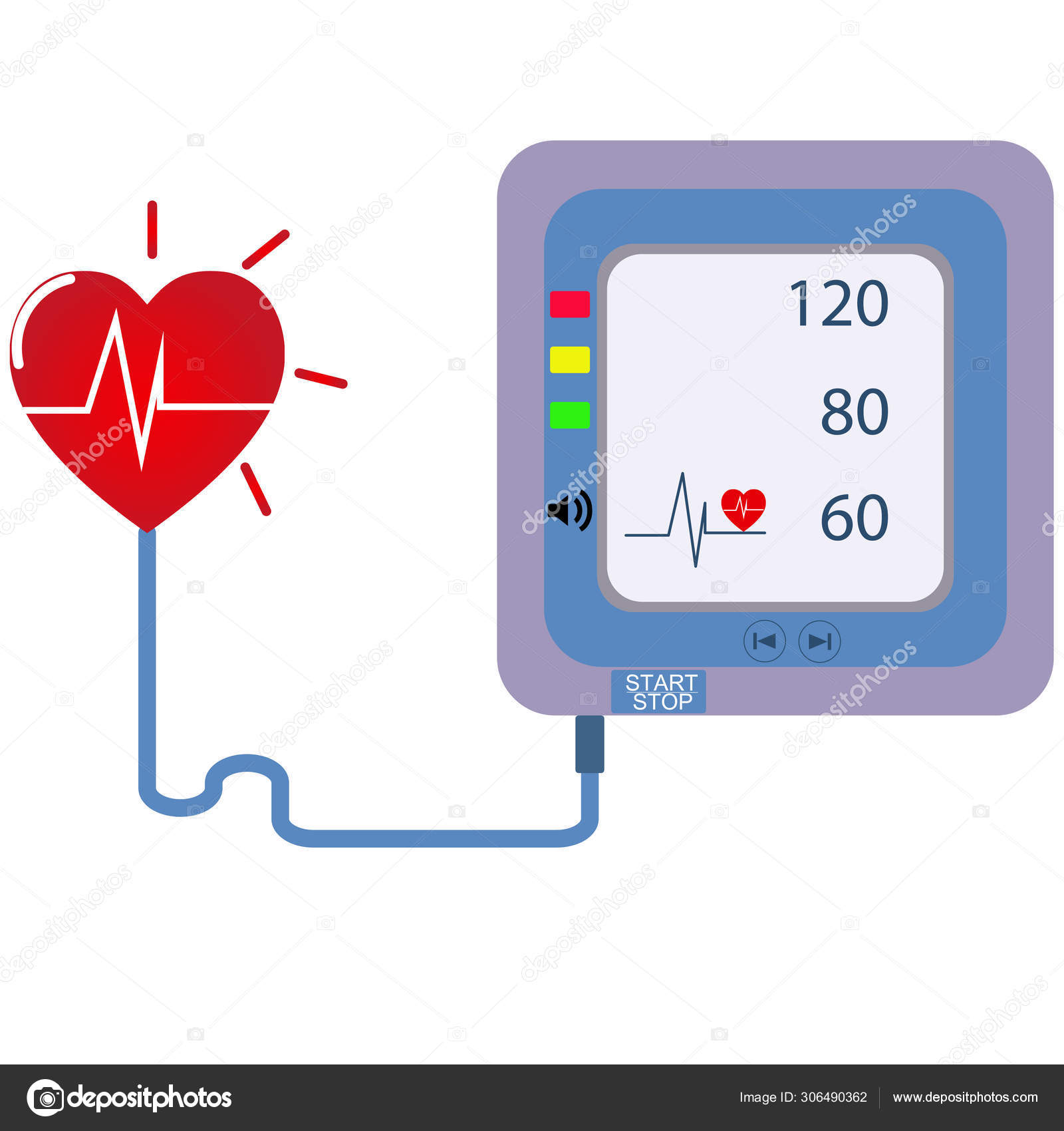 Артериальная гипертония
Сердечно-сосудистые заболевания
5
ОПАСНЫ! Развитием угрожающих для жизни состояний!
Сердечно-сосудистые заболевания
6
Сердечно-сосудистые заболевания – общее название заболеваний сердца и кровеносных сосудов. В настоящее время именно эти заболевания являются основной причиной смертности (более 50% в структуре) и инвалидизации населения во всем мире
ИНСУЛЬТ – острое нарушение мозгового кровообращения
ИНФАРКТ – острое нарушение коронарного кровообращения
Несколько фактов про гипертонию
7
Основные факторы риска
Какие бывают факторы риска
9
Сочетание нескольких факторов суммирует их эффект!
Управляемые и неуправляемые
10
Меры профилактики
11
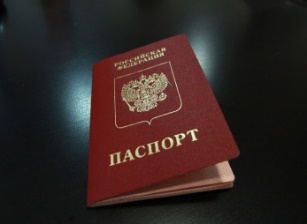 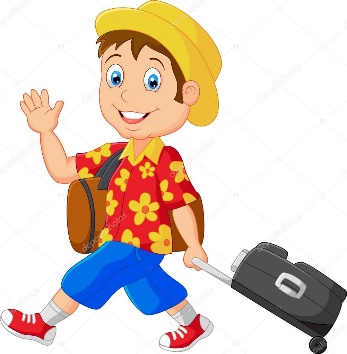 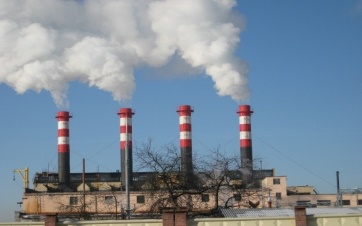 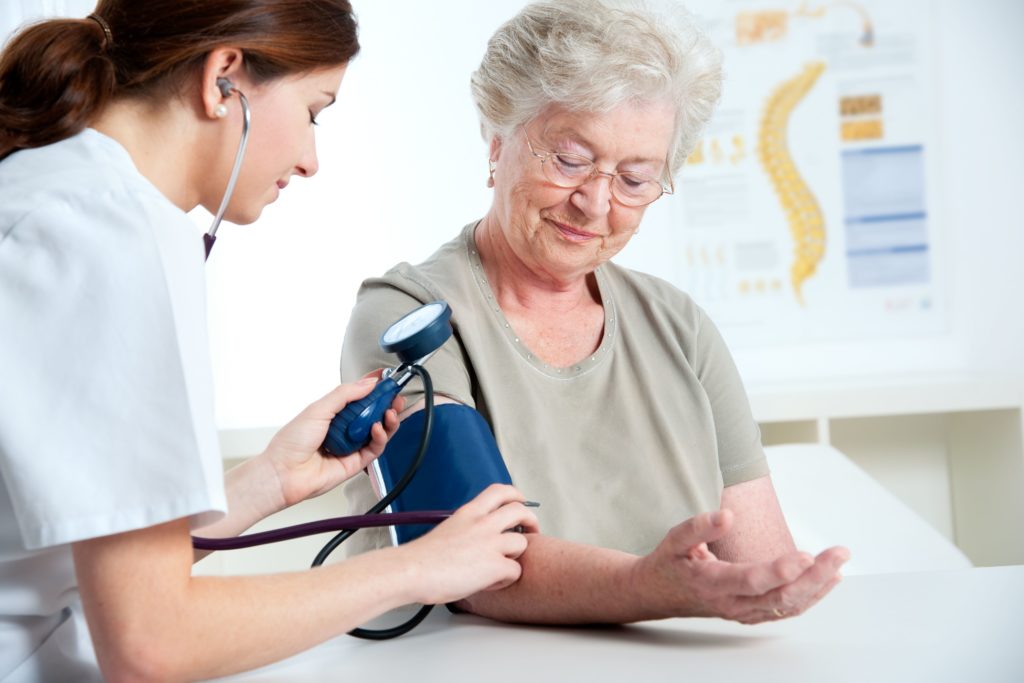 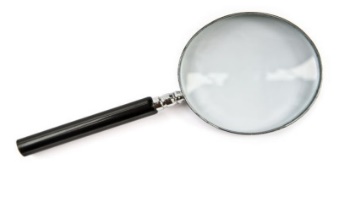 Профилактика управляемых поведенческих факторов рискаНеправильное питание
12
Профилактика  - рациональное сбалансированное питание, ограничение соли!
Продукты, повышающие АД
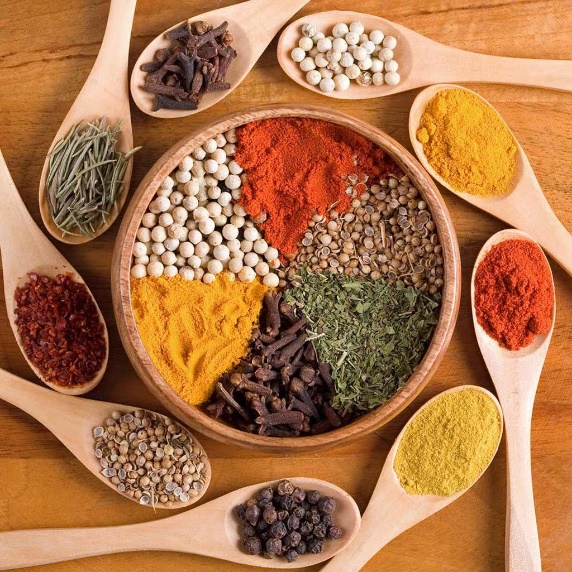 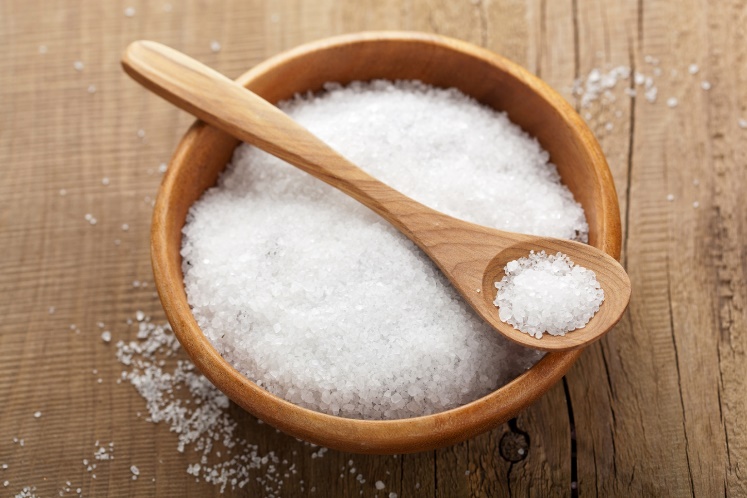 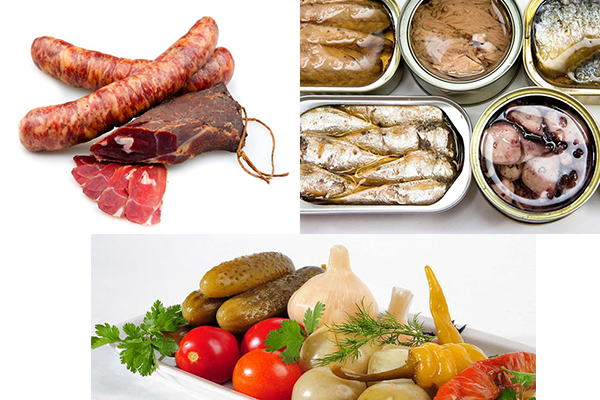 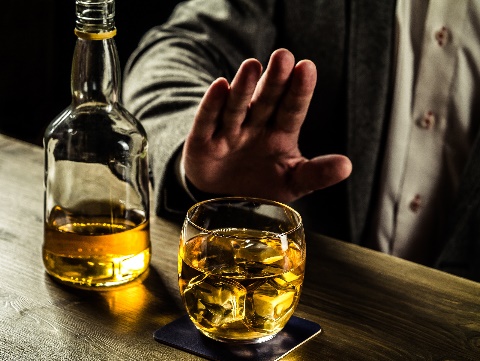 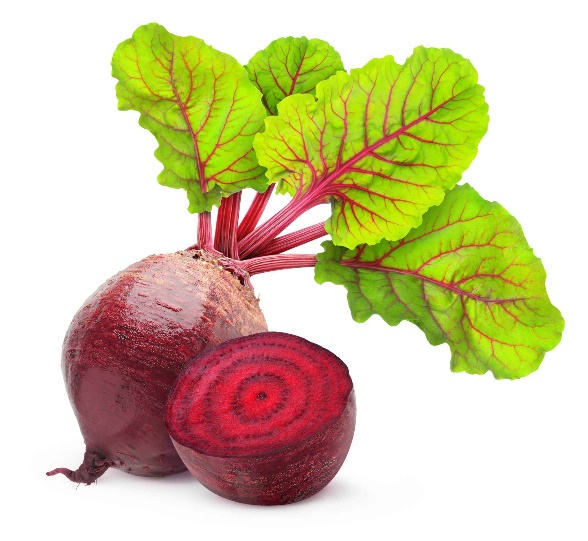 Продукты, снижающие АД
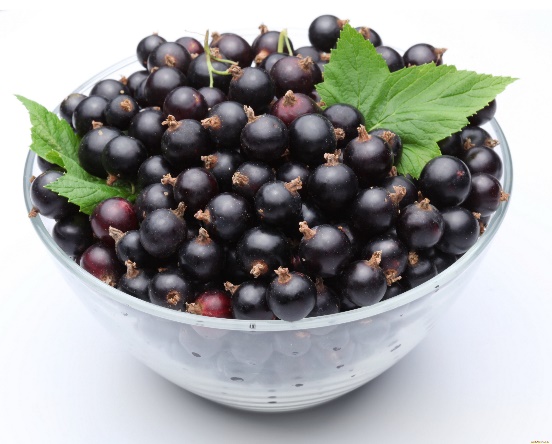 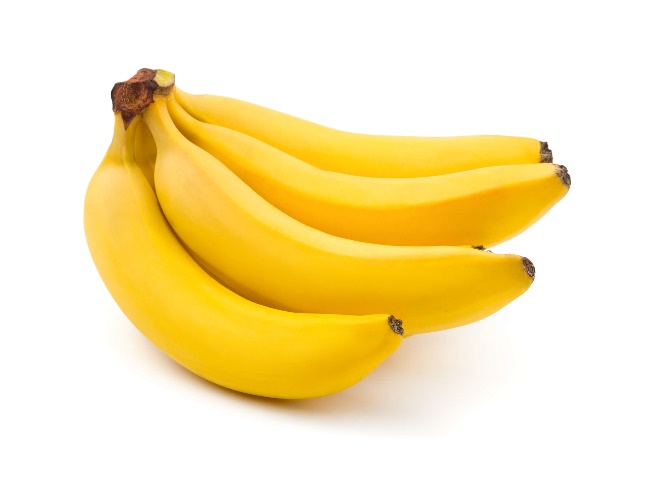 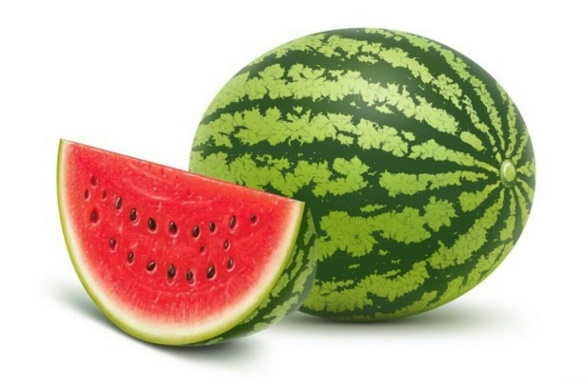 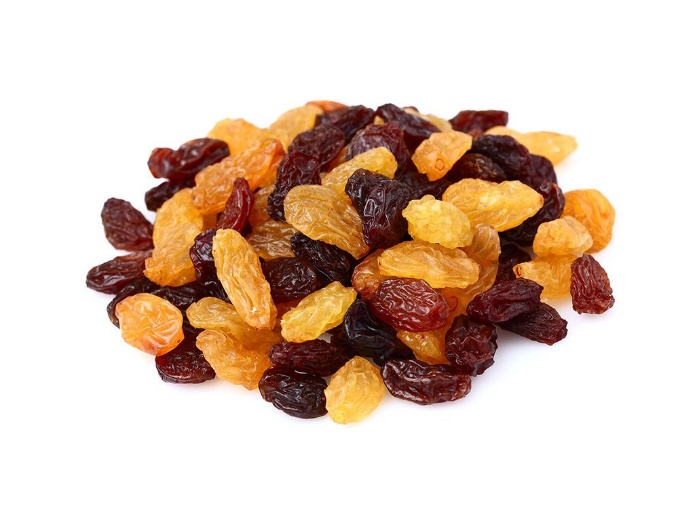 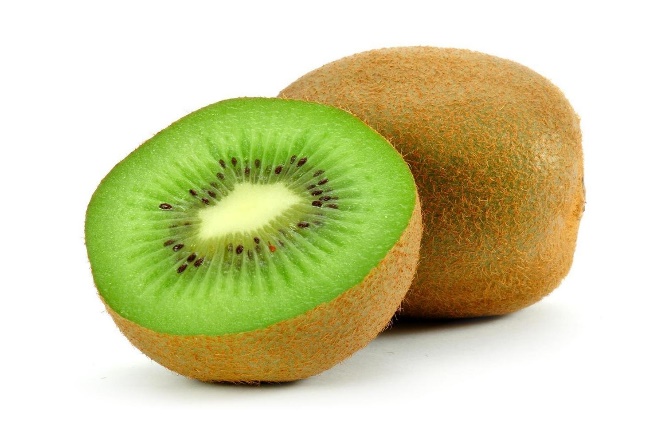 Профилактика управляемых поведенческих факторов рискаНизкая физическая активность
15
У лиц, ведущих малоподвижный образ жизни, риск развития АГ на 20-50% выше, чем у тех, кто занимается физической активностью не менее 30 минут в день
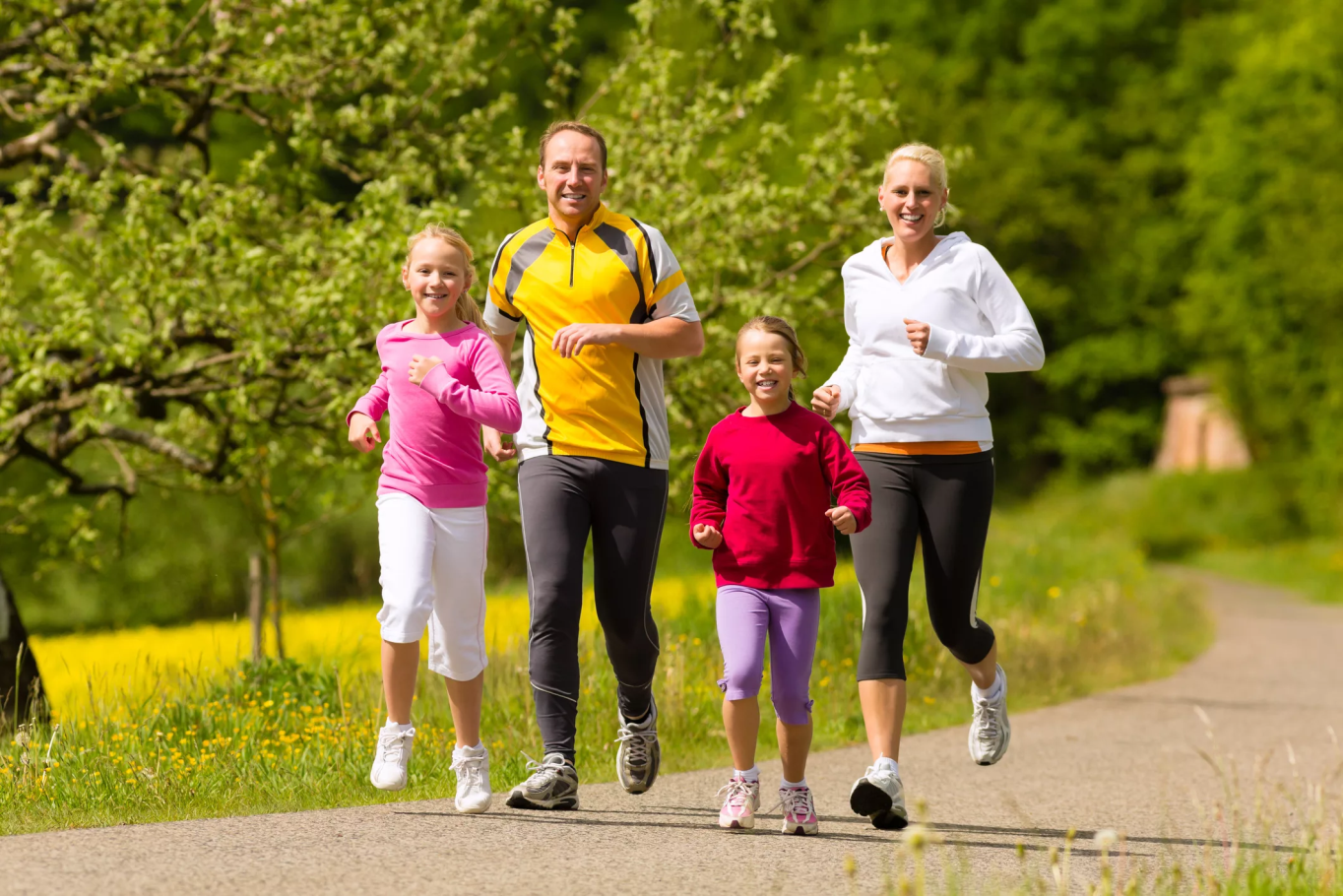 Профилактика управляемых поведенческих факторов рискаКурение
16
Профилактика  - отказаться от курения!
Профилактика управляемых поведенческих факторов рискаАлкоголь
17
Профилактика  - отказаться от злоупотребления!
Позитивный настрой
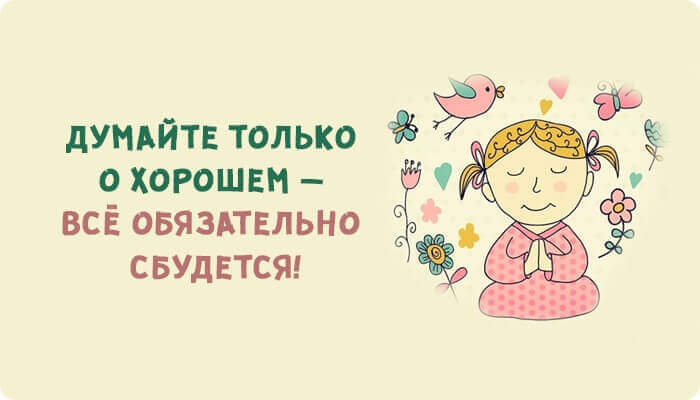 Правила измерения АД
Уровень АД не должен превышать 140/90 в любом возрасте!
Оптимальным является АД 120/80
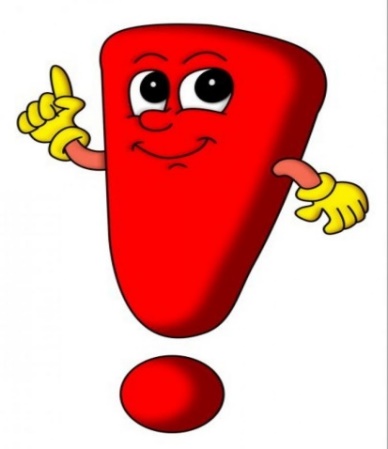 Рекомендации по профилактике АГ
20
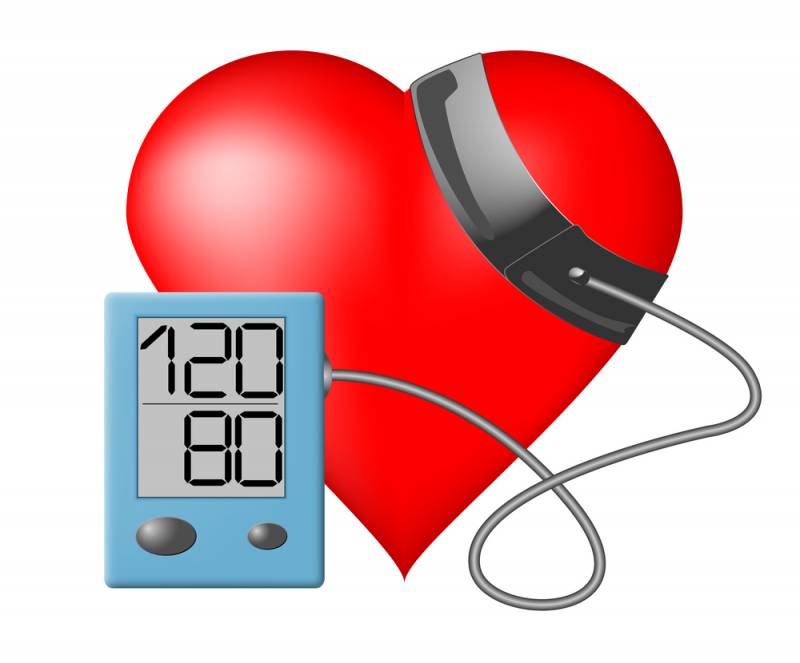 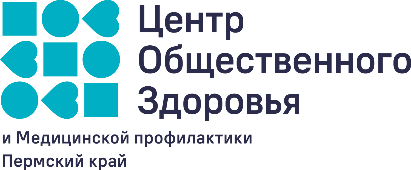 СПАСИБО ЗА ВНИМАНИЕ!БУДЬТЕ ЗДОРОВЫ!
www.budzdorovperm.ru